Gelişim ve öğrenmenin değerlendirilmesi
Prof. Dr. Nilüfer Kahraman					
Gazi Eğitim Fakültesi					

23.11.2020
Kapsayıcı eğitim
Tüm çocukların gelişimsel, sosyo-kültürel ve bireysel özellikleri ile gereksinimleri doğrultusunda eğitim almalarını amaçlayan bir süreçtir.

Farklı gelişim özelliklerine ve öğrenme gereksinimlerine sahip çocukların öğrenme ortamlarında bir arada bulunmalarını, başkalarına saygı göstermelerini ve toplumun değerli bir bireyi olmalarını sağlar
1. Değerlendirme
Çocukların farklı alanlardaki gelişimlerini izlemek ve öğrenmelerini desteklemek için öğretim programlarında yapılması gereken değişiklik ve uyarlamalar ile ilgili kararlar almada kullanılan bir süreçtir. 

Bu süreç ilgilenilen özellik ile ilgili veri toplama, kayıt altına alma, yorumlama ve karar verme aşamalarını kapsar (NCCA, 2007).
0. Ölçme, özelliklerin sayı ya da sembollerle ifade edilmesidir
Ancak, belli kurallar çerçevesinde.
ALAN BİLGİSİ
ÇOCUKLAR
GÖZLEM
Formasyon
Gelişim
Konu
Gözlenen davranış
Kayıt
Sistematik
Kazanım-odaklı
Süreçsel
1.1. Sitematik gözlemler
Öğretmenlerin, sınıflarındaki her bir çocuk ile ilgili 
sistematik gözlemler yapmaları
elde ettikleri bilgileri sağlıklı bir şekilde kaydetmeleri, 
yorumlamaları ve 
çocukların gelişiminde olumlu fark yaratacak şekilde sınıf içi uygulamalarına aktarabilme
 
Hangi bilgi ve beceriler?
Neden? Ne zaman/Ne sıklıkta? Nasıl gözlenmeli
1.2. Temel kavramlar
1.3. Temel kavramlar – Uyg.
1.4. Alternatifler
Özel gereksinimi olan çocuklar (ilgi ve ihtiyaçları açısından) dikkate alındığında çoğu zaman tanılama süreci ile eğitsel değerlendirme sürecinin karıştırıldığı görülmektedir. 
Tanılama süreci çocuğun özelliklerinin ve çocuğa etkilerinin tanımlanması içindir. Aynı zamanda çocuk için yerleştirme kararı ve sonrası içinde eğitimin sürdürülme şeklinin planlanması için önemlidir ve eğitsel değerlendirme süreci ile karıştırılmamalıdır. 
Tüm çocuklar aynı eğitsel değerlendirme ilkelerine tabii olmak durumundadırlar. 
Farklılık ancak sürecin çocuk özelliklerine göre biçimlendirilmesiyle gerçekleşebilecektir.
2. Değerlendirme türleri
Sonuç odaklı değerlendirme, yıl sonunda çocuklara verilen geçme notları gibi, daha ürüne yönelik veya bütünsel çıkarımlara izin veren değerlendirmeler içermektedir. Amaçlanan, gelişimin veya öğrenmenin değerlendirilmesidir. 

Süreç odaklı (biçimlendirici) değerlendirme, bir proje veya dönem boyunca çocuğun gelişimini izlemeye izin veren ve tekrarlı gözlemleri içeren sürece yönelik değerlendirmeleri içermektedir. Amaçlanan “öğrenme ve gelişim için” değerlendirmedir.
2.Değerlendirme türleri - Devam
Performans değerlendirme 
çocukların öğrenmelerini performansları üzerinden ve bir süreç olarak izlemeye ve kaydetmeye elverişli bir değerlendirme aracıdır. Düz çizgi çizme, resim boyama gibi becerilerden, rapor yazma, problem çözme gibi karmaşık becerilere kadar birçok farklı becerinin değerlendirmesinde kullanılabilir. 

Portfolyo değerlendirme, 
çocuğun gelişim veya değişiminin izlenmesine izin verecek şekilde önemli çalışma ve ürünlerini içeren bir dosya üzerinden yapılan bir değerlendirme türüdür. Amacına göre, birkaç saat gibi daha kısa veya bir akademik yıl gibi bir zaman süresini kapsayabilir. 

Sınıf içi değerlendirmelerin, öğretim programlarını çocukların gereksinim ve ilgileri yönünde geliştirmeye yardım etmesi beklenmektedir.
3.1. İzlenmesi önerilen temel gelişim ve öğrenme alanları
Bilişsel gelişim alanı
3.2. İzlenmesi önerilen temel gelişim ve öğrenme alanları - dvm
Dil gelişim alanı
3.3. İzlenmesi önerilen temel gelişim ve öğrenme alanları - dvm
Sosyal ve duygusal gelişim alanı
Motor gelişim alanı
3.4. İzlenmesi önerilen temel gelişim ve öğrenme alanları - dvm
Özbakım becerileri
4.Gelişim ve öğrenmenin değerlendirilmesinde kullanılbilecek performans görevleri
Performans görevleri çocukların gerçek hayatta karşılaşabilecekleri problem durumlarını sunan üst düzey zihinsel becerilerinin (yorumlama) geliştirilmesini ve ölçülmesini amaçlayan etkinliklerdir. 
Çocukların derste öğrendikleri bilgileri gerçek hayatta karşılaşabilecekleri problem durumlarında kullanmalarına imkân sağlayan performans görevleri çocukların ezber bilgiler yerine bu bilgileri kullanarak problem çözme, yorumlama, eleştirel düşünme gibi becerilerini geliştirmeyi hedefleyen etkinliklerdir (Kutlu, Doğan ve Karakaya, 2014).
4.Gelişim ve öğrenmenin değerlendirilmesinde kullanılbilecek performans görevleri - dvm
Performans görevleri dört bölümden oluşmaktadır: 

	1. Görevin hangi derse, konuya ve sınıf düzeyine ait 	olduğunun belirtildiği tanımlama bölümü, 

	2. Problem durumunun açıklandığı görev bölümü

	3. Çocuğun görevi yaparken dikkat edeceği noktaların 	belirtildiği yönerge bölümü 

	4.  Çalışmanın nasıl puanlanacağının belirtildiği puanlama 	yöntemi bölümü.
4.1. performans görevleri hazırlanırken
İyi bir performans görevi hazırlanırken 

Performans görevleri, çocukların üst düzey zihinsel becerilerini ortaya koyabilecekleri yapıda olmalıdır. Çocuğun yaratıcılığını, problem çözme becerilerini veya iletişim kurma becerilerini ortaya çıkaracak şekilde olması gerekmektedir. 

Performans görevi anlaşılır, ilgi çekici ve yazıldığı sınıf düzeyine uygun olmalıdır.

Performans görevinin yönergesi açık, net ve çocuğa çalışma hakkında rehberlik edecek nitelikte olmalıdır (Kutlu, Doğan ve Karakaya, 2014).
4.2. performans görevlerinin katma değeri
Engeli olan çocuklar için performans ödevleri oldukça kullanışlı olabilir. 

Sınıf ortamlarında çeşitli nedenlerle akademik sorunlarla karşılaşan  bu çocuklar üzerlerindeki etiket nedeniyle veya başka nedenlerle daha üst bilişsel çabaların içine sokulmayabilirler. 

Öncelikle hatırlanması gereken bir husus; engelli tanımlamasının sadece zihinsel yetersizliğe işaret etmediğidir. Farklı özelliklere sahip olup olmadıklarına bakmaksızın, tüm çocukların öğrenme ve gelişimlerinin  değerlendirilmesine ve onlarla ilgili alınan eğitsel karaların bu değerlendirme sonuçlarına göre güncellenmesine gereksinimleri vardır. Çocukların özellikleri ve tercihleri tasarlanan performans ödevlerini biçimlendirmelidir.
4.2. performans görevlerinin katma değeri - dvm
Örneğin, engeli olan çocukların ödevleri ile ilgili  yönergeler çocuklara okunabilir ya da ses kaydı olarak hazırlanabilir. 

Görev ödev yönergeleri, işlem basamaklarına ayrılabilir, beklentiler  görselleştirilebilir, 

akran eşleştirmeleri yapılarak , çocukların verebilecekleri tepki biçiminde serbest olmaları 

ve benzeri düzenlemelerle tüm çocukların yapılan işin bir parçası olması desteklenebilir.
4.3. performans görevlerinin katma değeri - dvm
Ne
Neden
Ne zaman
Ne kadar
Nasıl

UYARLAMA
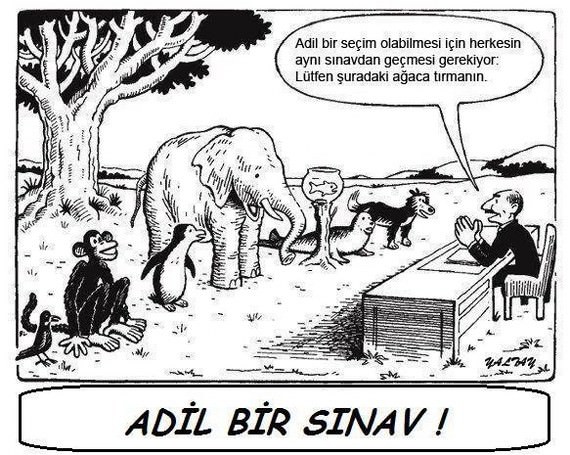 4.4. performas görevleri örn.
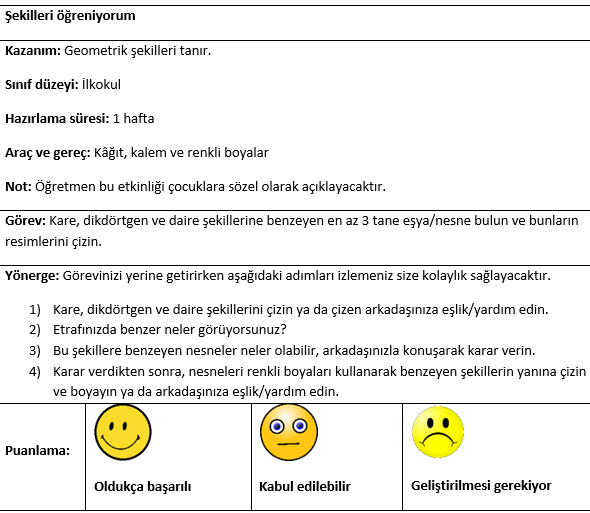 4.5. performans görevleri için dereceli puanlama anahtarı geliştirme
(a) Bütünsel Dereceli Puanlama Anahtarı
Bütünsel puanlama anahtarlarında çocuğun gösterdiği performansın bütününe tek bir puan verilmektedir ve her düzeyde performansın kalitesini belirleyen tanımlamalar bulunmaktadır. 

Bir etkinliği parçalarına ayırmadan bütün olarak puanlar. Performansı parçalara ayrılmayan ya da tek bir performans boyutunun önemli olduğu çalışmalarda kullanılır. 

Daha çok sonuca odaklıdır. Çocuk performansındaki bazı küçük hataların göz ardı edilebileceği ve performansın bütününe odaklanıldığı durumlarda kullanılmaktadır.
4.6. bütünsel d.p.a. örn.
Bütünsel dereceli puanlama anahtarı örneği
“Dili iletişim amacıyla kullanır.” kazanımının gözlenmesinde kullanılan bütünsel bir dereceleme anahtarı örneğidir.
4.7. performans görevleri için dereceli puanlama anahtarı geliştirme – dikkat edilecek noktalar
Dereceli puanlama anahtarının

çocuk performansının en önemli yönlerini yansıtıp yansıtmadığına karar verin.

ölçülecek olan yapısal çıktıları yansıtıp yansıtmadığına karar verin.

konu dışı öğe içerip içermediğine karar verin.

anlatımların açık olduğundan emin olun.

Kullanmadan önce birkaç çocuk çalışması üzerinde deneyin.
4.8. dereceli puanlama anahtarı örn.
5.1. Portfolyolar
Portfolyo hazırlamada, öğretmen, çocuk, aile, diğer öğretmenler ve idareciler ile beraber çalışabilir ve çocuğun yıl içerisindeki gelişimi gösteren ve diğer ilgili kayıtları beraber içerecek şekilde bir dosyada toplayabilir. 

Dosyaların elektronik ortamlarda tutulduğu durumlarda, e-portfolyo olarak anılan dosyalar, çocukların ürettikleri resimleri, yazılı metinleri, yapılan projeler süresince veya ürünleri için çekilen fotoğraf ve videoları içerebilir. 

Amaçları açısından, portfolyolar, süren çalışmaları içeren, en iyi ürünleri içeren veya değerlendirme portfolyolar olarak üç ayrı kategoride sınıflandırılabildikleri (Danielson & Abrutyn, 1997) gibi, mevcut şartlara ve amaçlara göre farklı türlerdeki kayıtları ve farklı zaman dilimlerini kapsayacak şekilde de tasarlanabilirler.
5.2. Portfolyo uygulamaları
Dört aşamalı bir yöntem önerilebilir. Bunlar: 
(1) veri toplama, 
(2) kayıt için seçme, 
(3) amaca uygun kriterler ile değerlendirme 
(4) karar verme sonrası gelen uygulama
5.3. portfolyo içeriği örneği
6. Öğretmenler için sınıf Portfolyoları
Öğretmenlerin yukarıdaki bölümlerde geçen değerlendirme kavramları ve uygulama örneklerini, sadece çocukların değil aynı zamanda kendi performanslarını izleme, kayıt altına alma ve değerlendirmede de kullanmaları önerilmektedir. 

Bu anlamda, kendiniz için öngördüğünüz gelişim ve performans hedeflerini belirleyerek uygulamalar yapabilirsiniz. Aşağıda örnek verilen kayıt formları kullanabilir ve benzeri veya farklı kayıtlar tutarak kendi performans portfolyonuzu oluşturabilirsiniz.
7. genel öneriler
Her ölçme türünün avantajlı olduğu durumların olduğu unutulmamalı.

Ölçme aracı ve türü ne olursa olsun, puanlama anahtarları önceden denenmeli ve gözden geçirilmeli.

Sesli düşünme teknikleri kullanılarak, çocukların görevler sırasındaki tepkileri değerlendirilmeli.
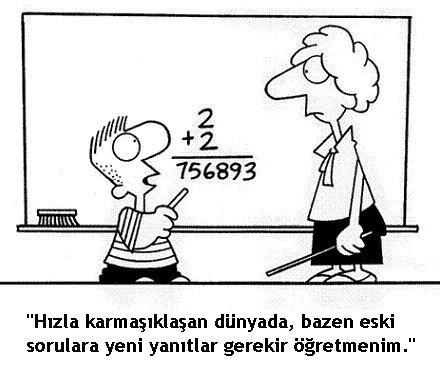 teşekkürler